সবাইকে শুভেচ্ছা
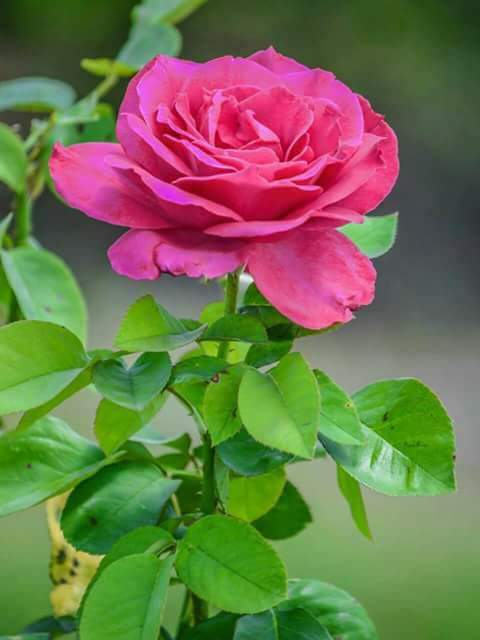 শিক্ষক পরিচিতি
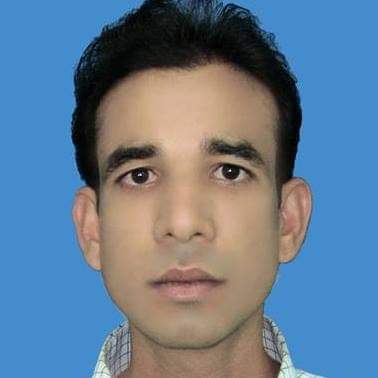 মোঃ জাফর ইকবাল মন্ডল
সহকারি শিক্ষক
নারায়নপুর ১নং সরকারি প্রাথমিক বিদ্যালয়
পলাশবাড়ি,গাইবান্ধা।
মোবাইলঃ০১৭৩৩২৭৯৮৮২
Email:zaforiqbal01981@gmail.com
পাঠ পরিচিতি
শ্রেণিঃ ৫ম
বিষয়ঃপ্রাথমিক বিজ্ঞান
অধ্যায়ঃ০৩
পাঠঃ জীবনের জন্য পানি
পাঠ্যাংশঃপানি দূষণ
সময়ঃ৪৫ মিনিট
তারিখঃ১০.০৬.২০২১ ইং
শিখন ফল
৩.৩.১ মানুষের জীবনে পানি দূষণের ফলাফল ও প্রভাব ব্যাখ্যা করতে পারবে।
৩.৩.২ পানি দূষণের কারনগুলো বলতে পারবে।
৩.৩.৩ পানি দূষণ প্রতিরোধে প্রয়োজনীয় পদক্ষেপ শনাক্ত করতে পারবে।
চলো একটি ভিডিও দেখি
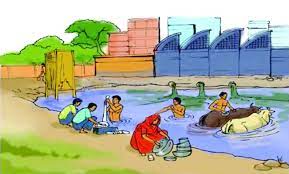 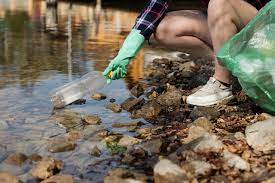 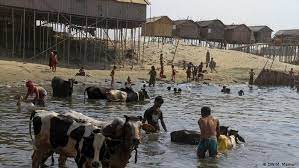 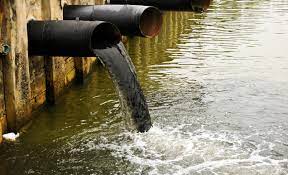 এগুলো কিসের ছবি?
পানি দূষণের ছবি
আমরা আজকে পড়ব পানি দূষণ
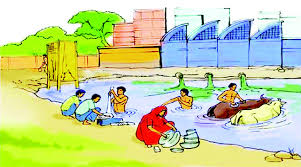 পানি দূষণ কি?
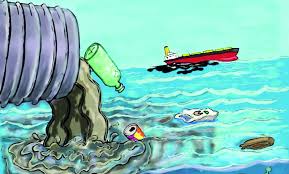 প্রাকৃতিক পানিতে বিভিন্ন ক্ষতিকর পদার্থ মিশে পানি দূষিত হয়।পানি দূষণ জীবের জন্য ক্ষতিকর।
দলীয় কাজ
১।মানুষের কর্মকাণ্ড পানি ..................প্রধান কারন।
২।পানি দূষণের ফলে .................. প্রাণী মারা যাচ্ছে।
৩।কীটনাশক ও রাসায়নিক সারের ব্যবহার কমিয়ে পানি দূষণ..................... করা যায়।
সবুজ দল
লাল দল
১।কীটনাশক,রাসায়নিক দ্রব্য
২।দূষিত পানি
৩।পানি দূষণ
জীবের জন্য ক্ষতিকর কলেরা
বায়ু দূষণ
পানি দূষণ
দূষণের
জলজ
প্রতিরোধ
একক কাজ
১।পানি দূষণের ২টি কারণ লিখ।
২।পানি দূষণের প্রভাবে কি ঘটছে তা ২ টি বাক্যে লিখ।
পাঠ্য বইয়ের ২১ পৃষ্ঠা বের করে পড়
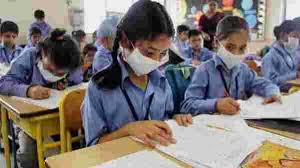 মূল্যায়ন
১।পানি দুষণ কি?কী কী কারনে পানি দুষিত হয় তা ৩টি বাক্যে লিখ।পানি দূষণের প্রভাবে কী কী ঘটছে তা ২টি বাক্যে লিখ।
২।তোমার এলাকায় তুমি কিভাবে পানি দূষণ প্রতিরোধ করবে তা ৫টি বাক্যে লিখ।
বাড়ির কাজ
তালিকাটি তৈরি করবে
সবাইকে ধন্যবাদ
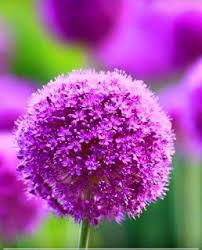